Aerodynamics
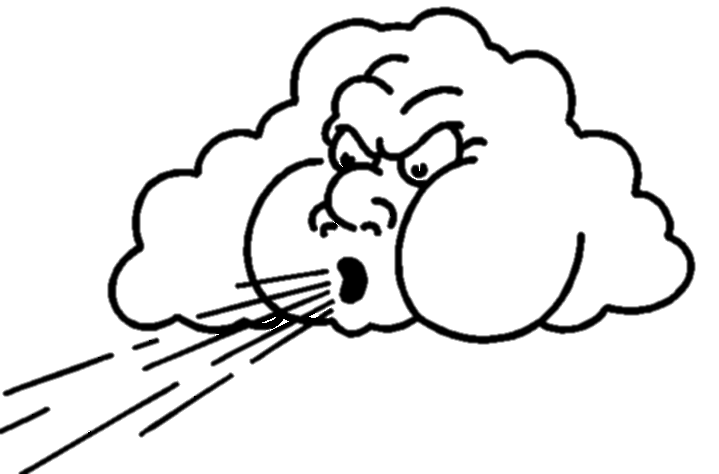 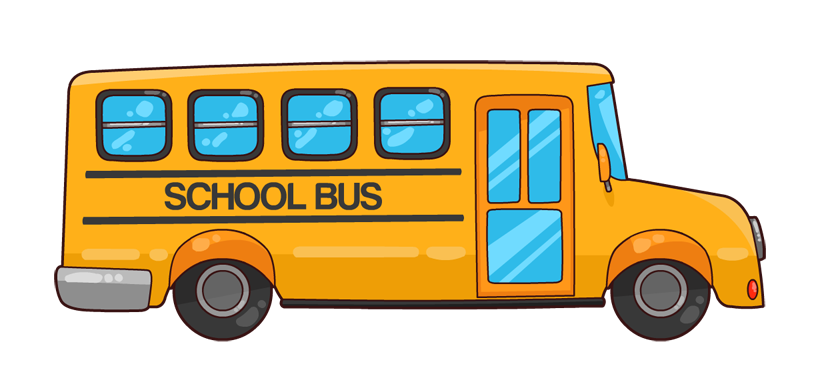 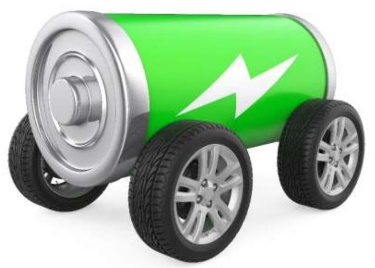 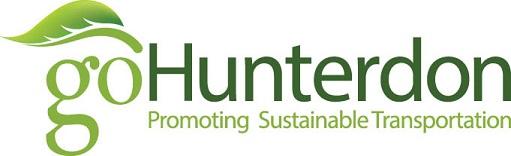 What is aerodynamics?
The study of the interaction between the air and solid bodies moving through it
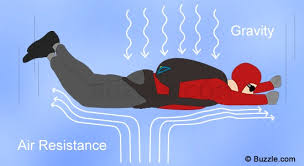 Aerodynamics and Sports
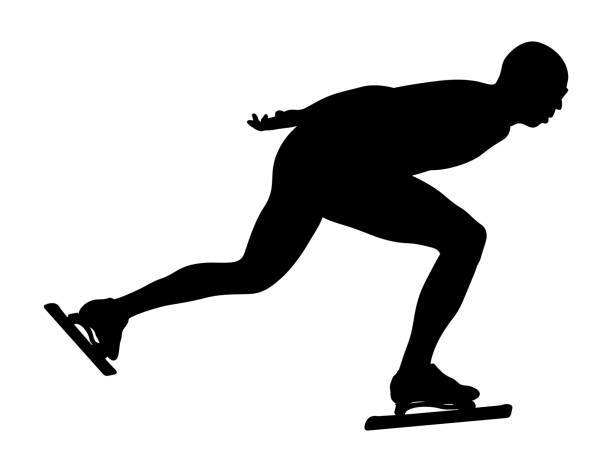 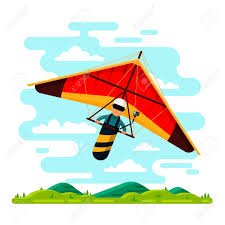 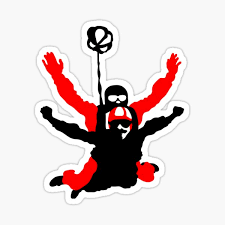 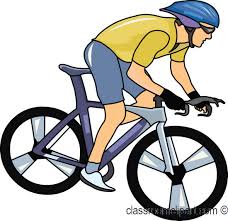 Aerodynamic Forces
Lift
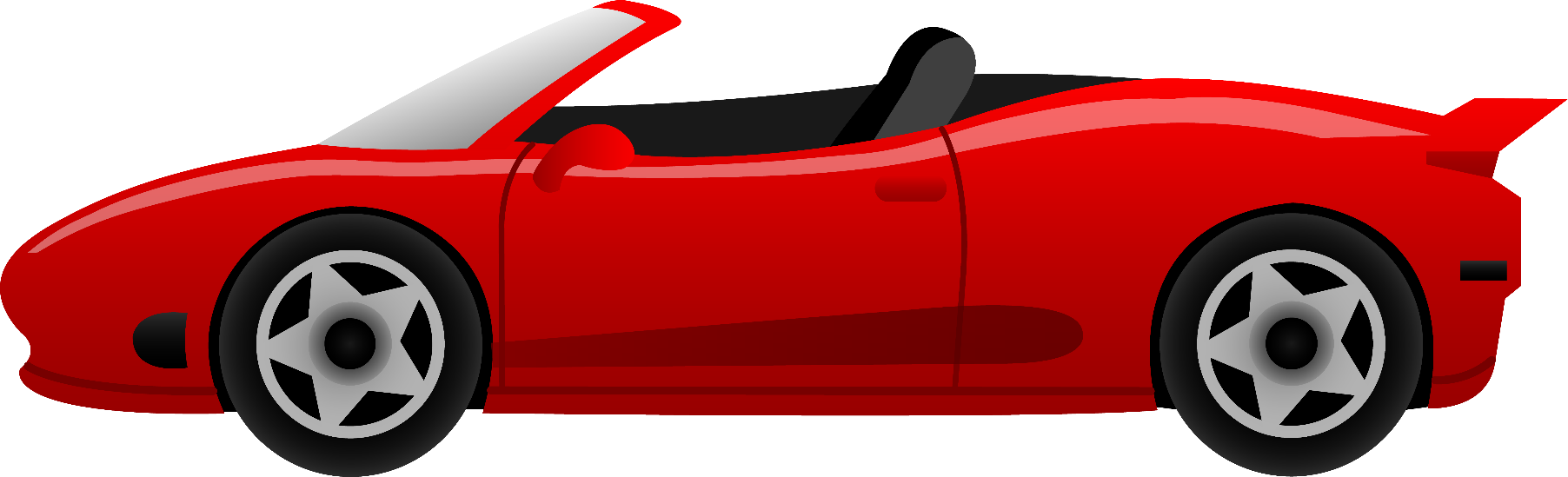 Thrust
Drag
Weight
Weight
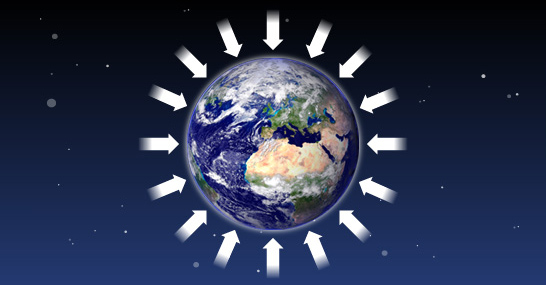 the force of gravity on an object. Everything on Earth has a weight.
Lift
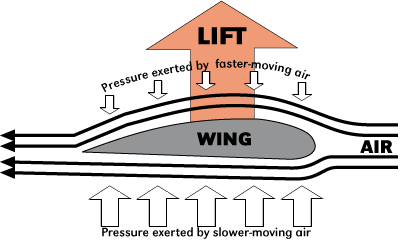 the force on an object that causes it to become airborne. This is the opposite of weight.
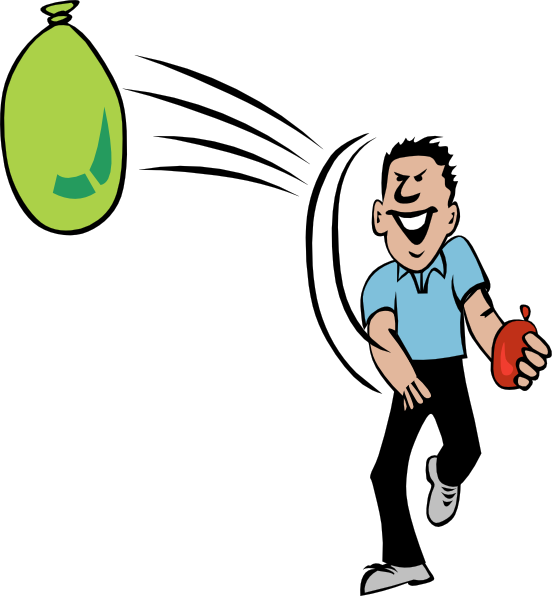 Thrust
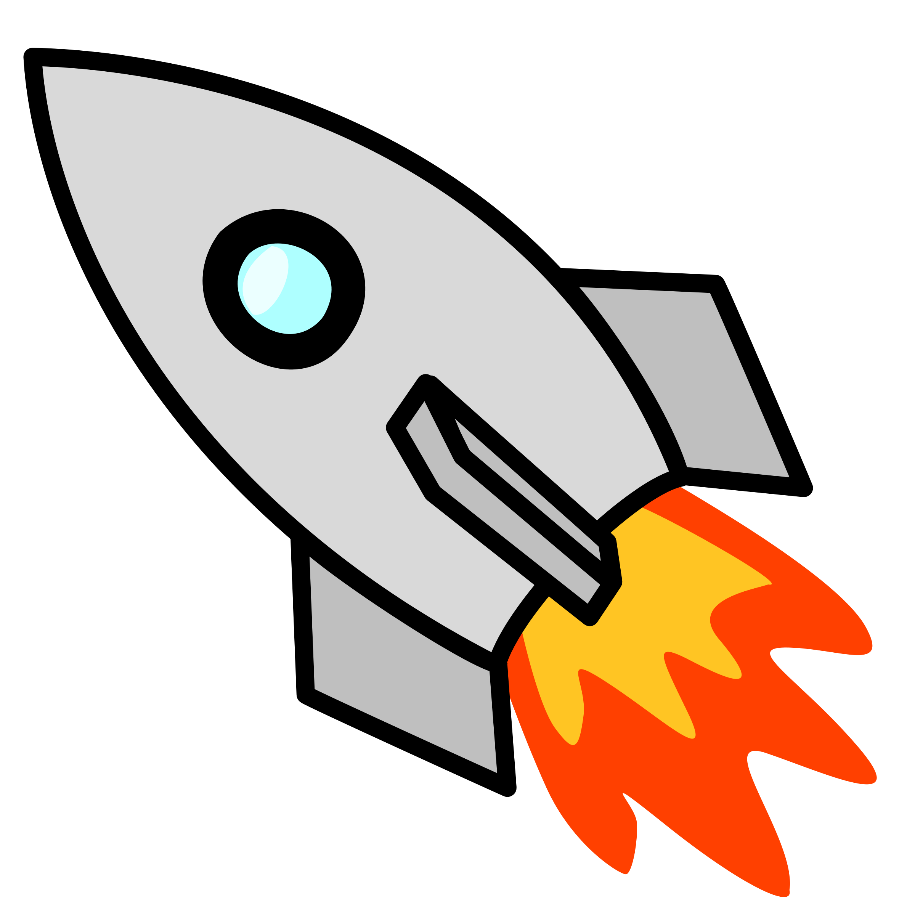 The push or pull that moves something forward.
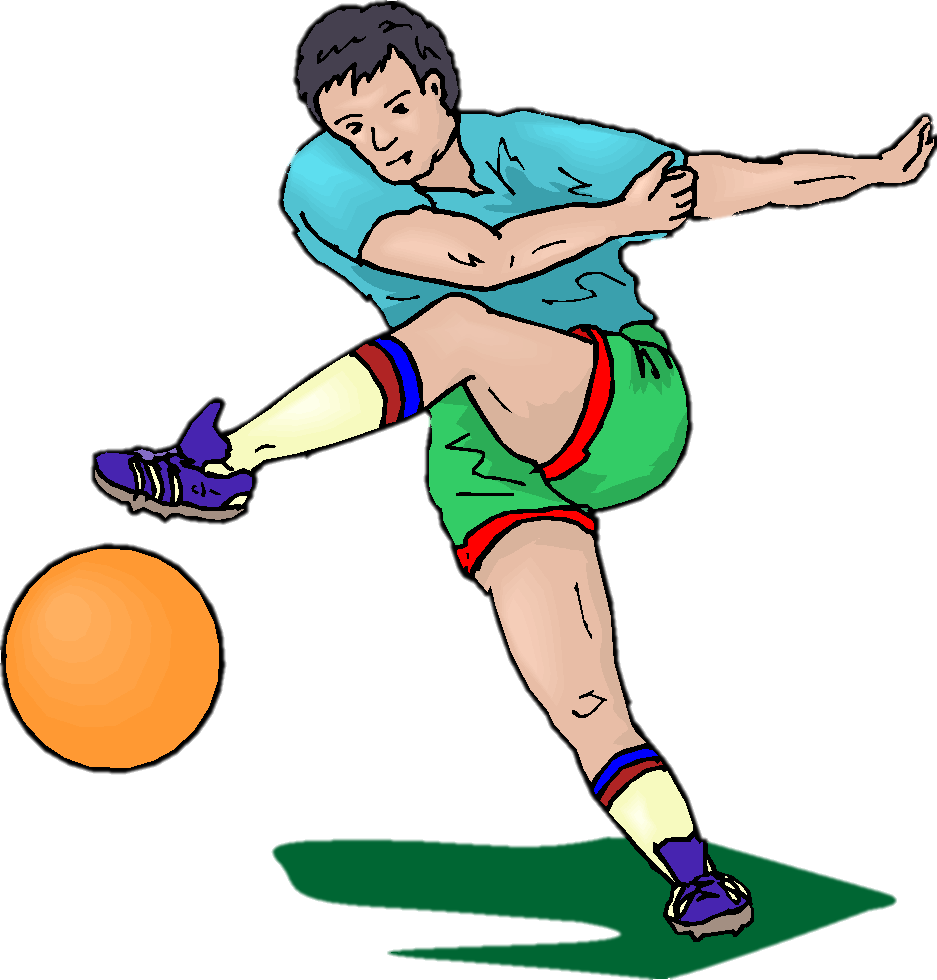 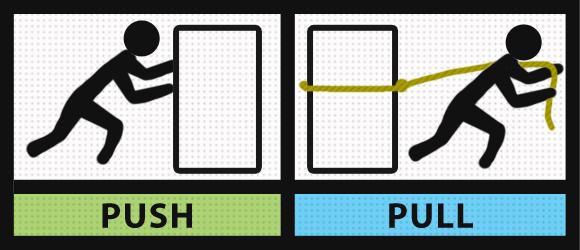 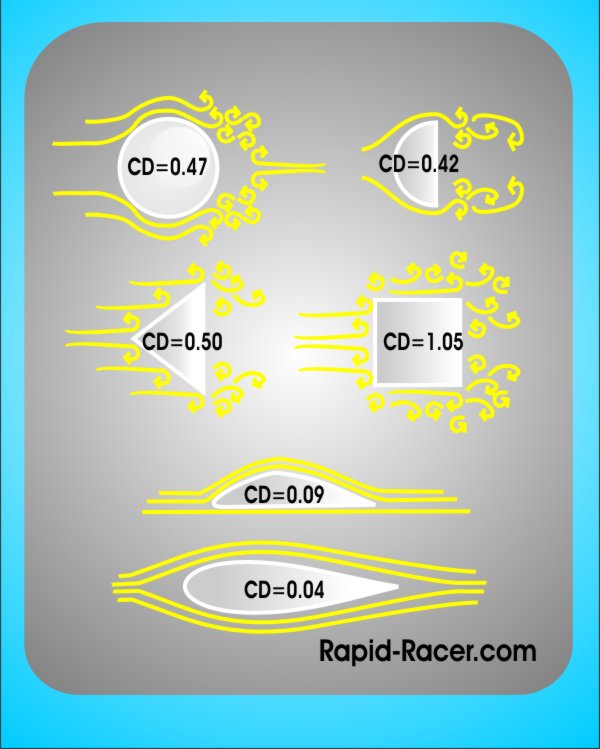 Drag
This is the force acting in the opposite direction to the object’s direction of movement.
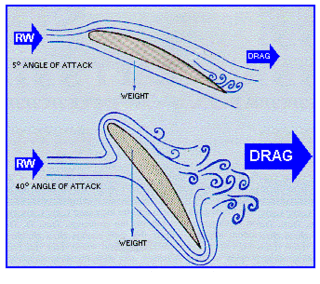 NASCAR Drag Video
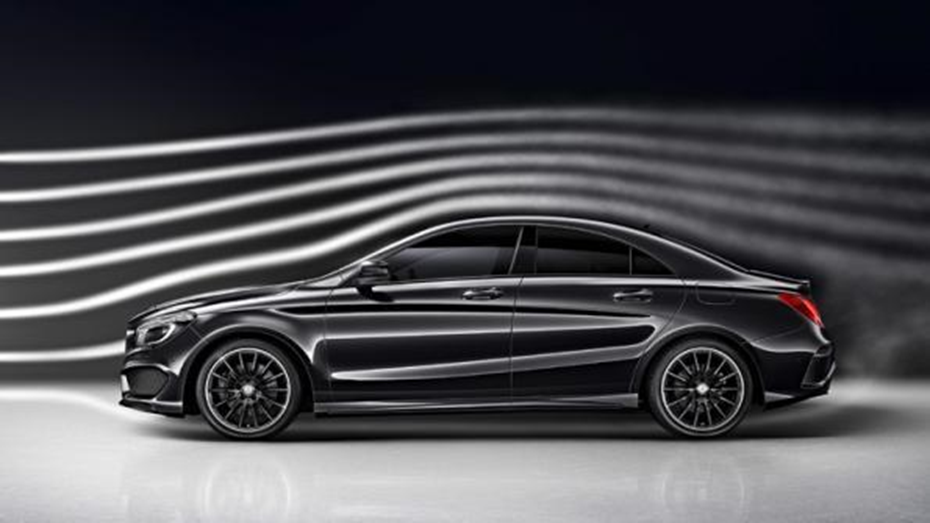 https://www.scholastic.com/nascarspeed/index.html#
Testing Vehicle Aerodynamics
We will build test cars and see how aerodynamics affects their performance.
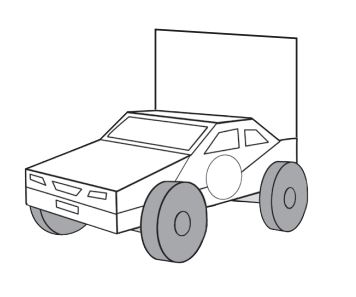 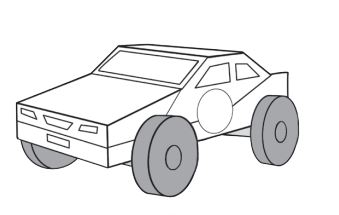